Школьный спортивный клуб ______________________________________________
Год создания ШСК  (в соответствии с Всероссийским реестром) _21.09.2020_____
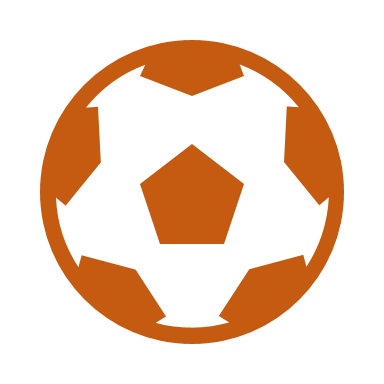 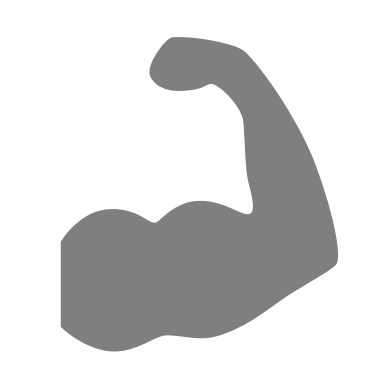 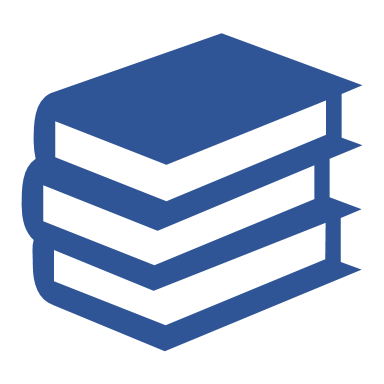 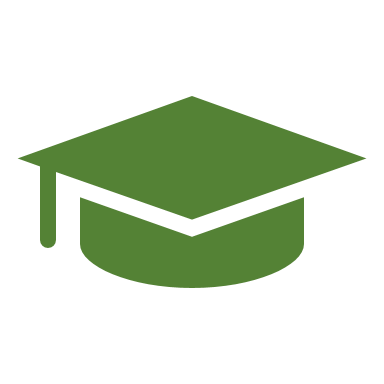 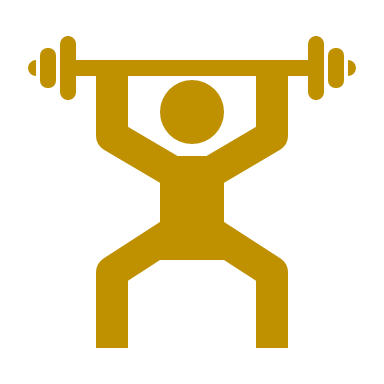